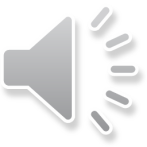 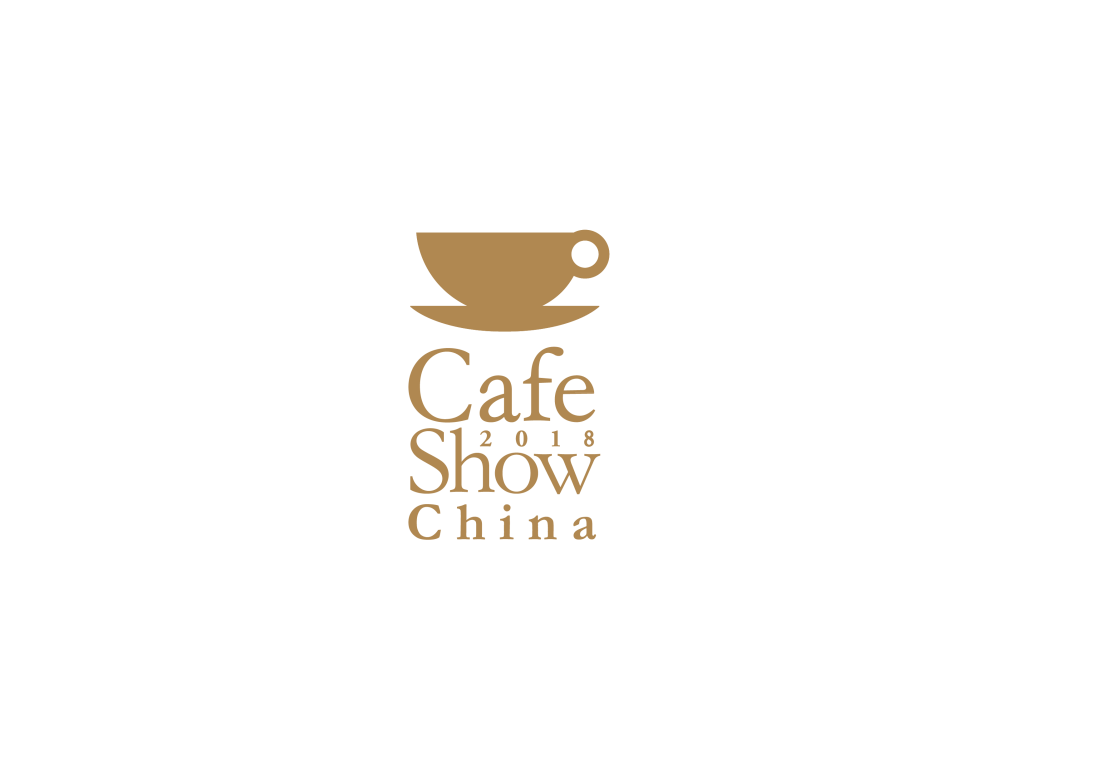 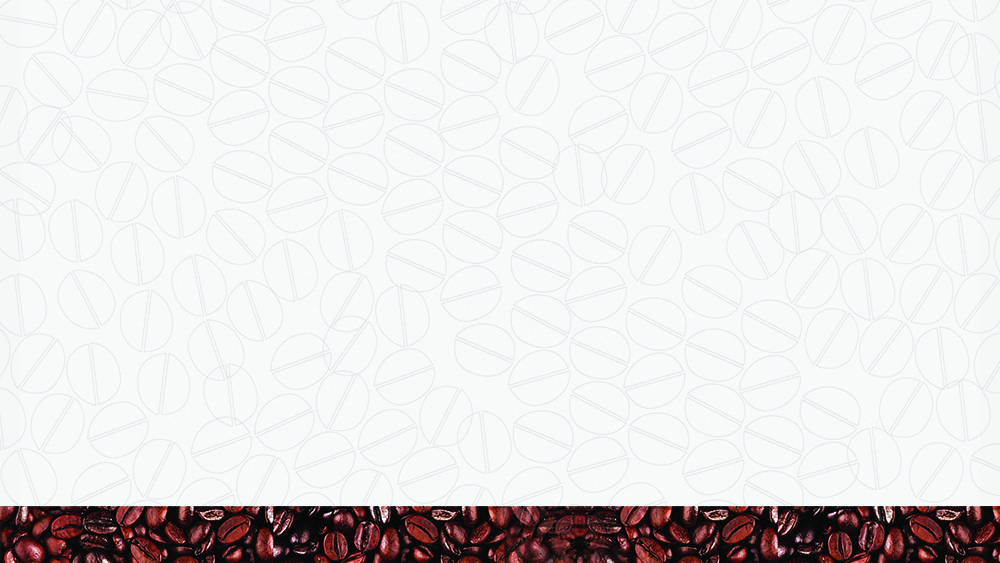 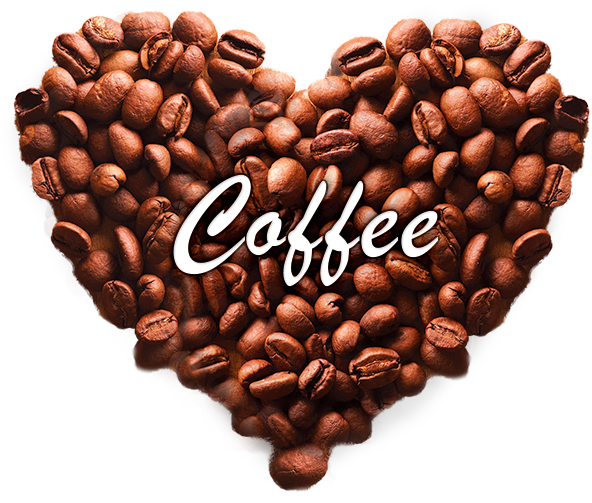 2018中国国际咖啡展

         展 后 报 告
北京华港展览有限公司 EXPORUM
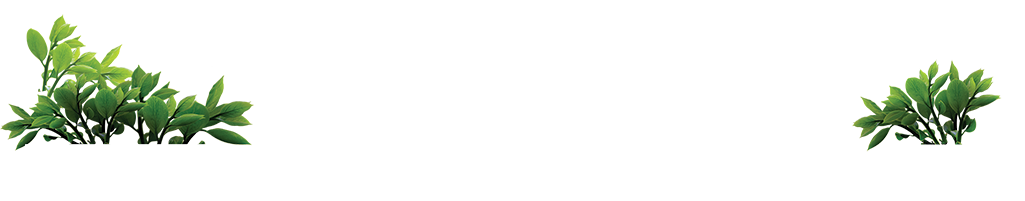 2018中国国际咖啡展 CAFE SHOW CHINA-前言
第六届中国国际咖啡展于2018年9月15日-17日在中国国际展览中心（静安庄馆）成功举办。在这场北方地区较为专业的咖啡交流、采购盛会上，咖啡业人气竞赛、行业论坛、产品展示精彩纷呈。
       本届展会展出面积达30,000平方米，共有来自31个国家和地区的360家企业参展，吸引了71,205名观众前来参观采购。
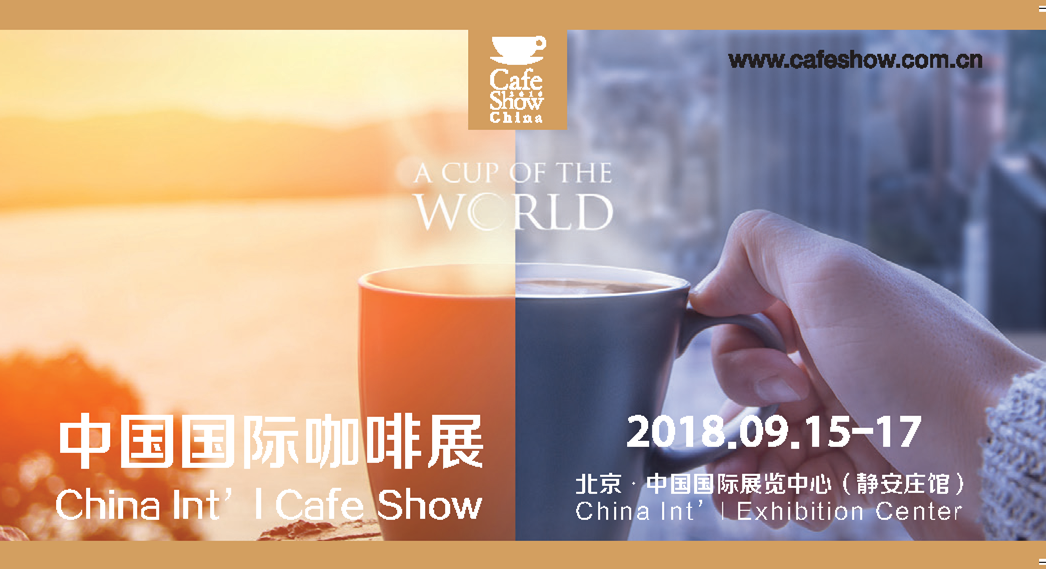 2018中国国际咖啡展 CAFE SHOW CHINA-展馆分布
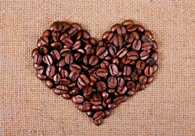 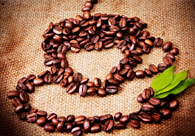 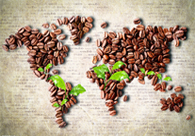 2 号馆 原辅料馆
4 号馆 国际馆
3号馆 设备机械馆
展会共设3个展馆，展品类别丰富多元，涵盖了咖啡全产业链及相关产业产品，如咖啡、茶、烘培、冰淇淋、甜品、食材、休闲食品、酒店用品及零售餐饮综合、特许加盟与连锁经营、教育培训、服务等， 为广大观众构建一站式采购平台。
2018中国国际咖啡展 CAFE SHOW CHINA-展商数据
展商数量持续增长
展商满意度高达95%
360
308
288
45%
43%
2016      2017          2018
          企业数量统计表（人）
27%
5%
不满意        基本满意     很满意    非常满意 
        展商满意度分析表（百分比）
2018中国国际咖啡展 CAFE SHOW CHINA-展品类别分布
74%
7%
11%
8%
其他
食品原料及烘焙
茶及其他饮品
咖啡产品及设备
咖啡店
茶饮点
冰淇淋店
餐厅内部装潢等
蛋糕
糖浆
冰淇淋
巧克力
休闲食品
其他糕点等
果汁
冰沙
发酵茶
水果茶
苏打水
进口饮品等
咖啡机
咖啡豆
包装机
冰淇淋机
冷冻展示柜
其他厨用机械等
2018中国国际咖啡展 CAFE SHOW CHINA-展商代表
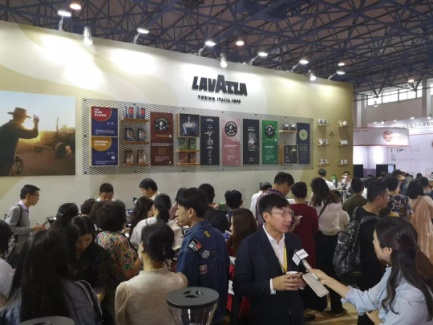 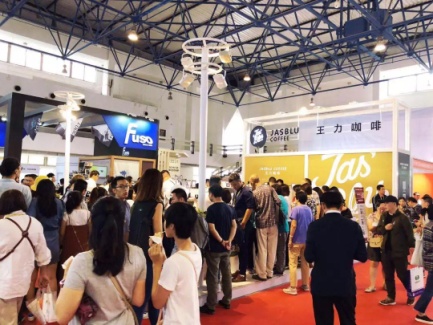 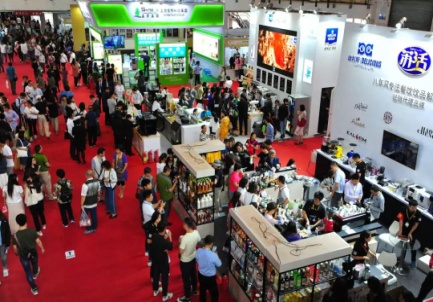 王力 纳瑟
吉晟 LAVAZZA
金米兰 生合生物 迪利斯
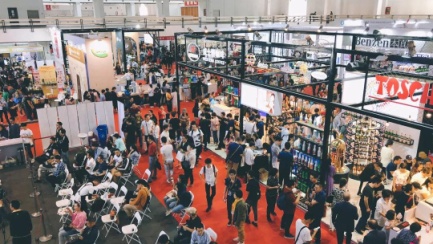 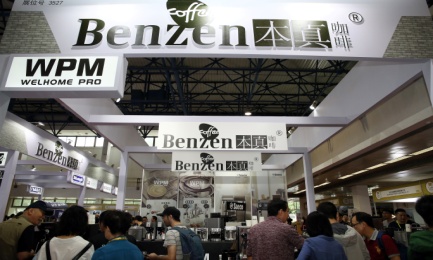 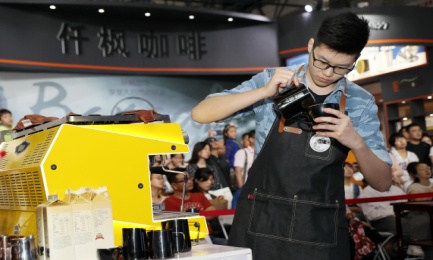 仟枫
宏达 威士特
本真 惠家
中国国际咖啡展以高专业性著称，目前已成为国内咖啡行业一年一度不可缺席的展会。
参展企业有意大利咖啡LAVAZZA、FAEMA咖啡机， LaCimbali，日本纳瑟机械等国际品牌，也汇聚了王力、威士特、金米兰、本真等国内品牌, 共同为大家带来一场咖啡盛宴。
2018中国国际咖啡展 CAFE SHOW CHINA-咖啡嘉年华
中国国际咖啡展在多个咖啡行业机构的大
力支持和众多咖啡专业人士的积极参与下，逐
年都有新突破与新发展。今年展会除了常规展
品展出外，还增加了精品咖啡馆区域，以“咖
啡酷饮嘉年华”为主题，使更多消费者了解咖
啡，喜爱咖啡。
        作为北方地区专业化程度领先的咖啡类展
览会之一，我们立足北京，辐射全国，旨在为
客户提供更多优质选择。
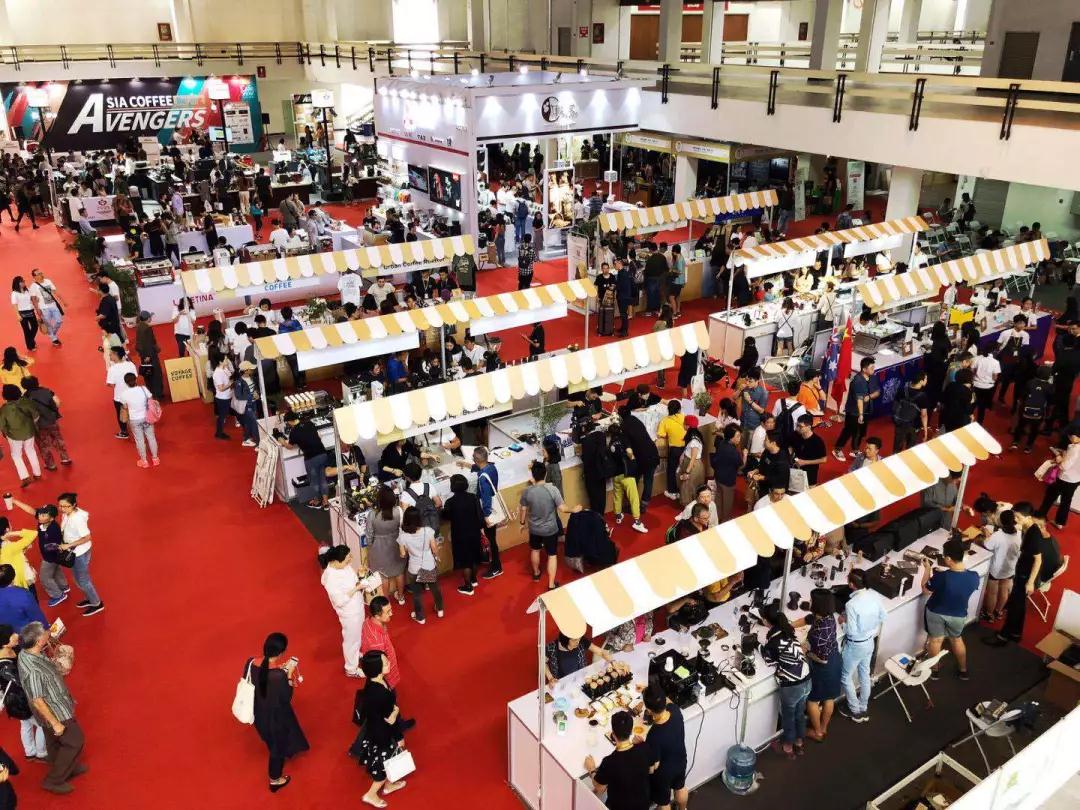 2018中国国际咖啡展 CAFE SHOW CHINA-嘉年华咖啡馆代表
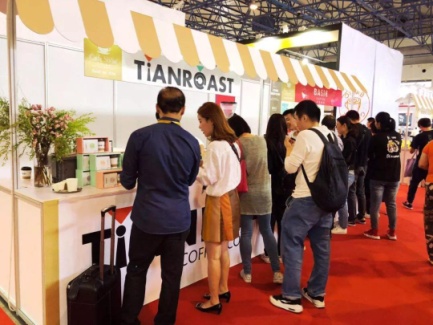 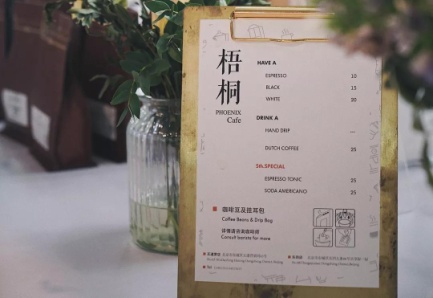 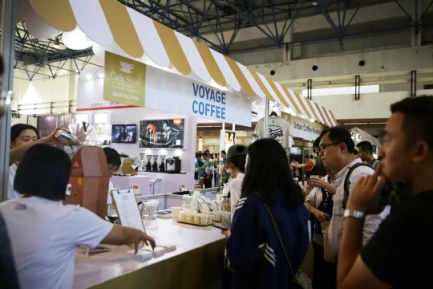 梧桐
Voyage
Coffee : Tian
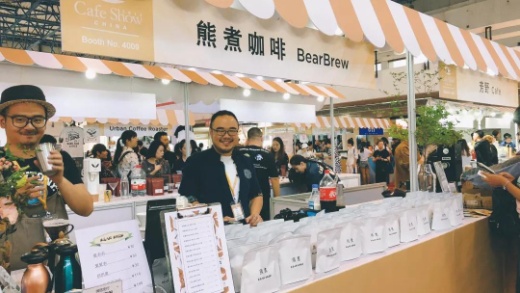 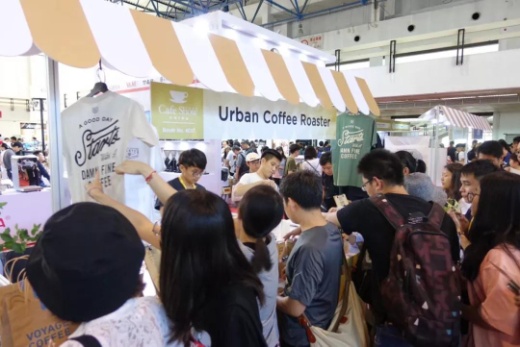 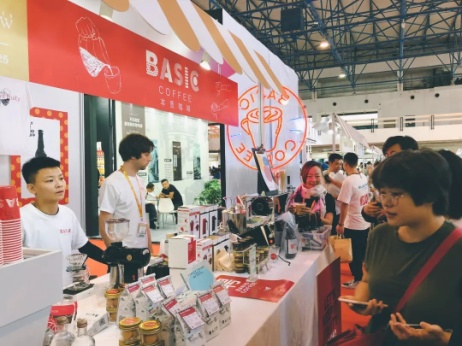 熊煮咖啡
Basic Coffee
Urban Coffee Roaster
2018中国国际咖啡展 CAFE SHOW CHINA-观众数据
观众数量突破新高
92%观众对展会表示高度认可
再创新高
71205
71%
69085
61208
21%
2016      2017          2018
          观众数量统计表（人）
8%
有待提高       满 意        非常满意 
      观众满意度统计表（百分比）
2018中国国际咖啡展 CAFE SHOW CHINA-观众类型来源
渠道商/经销商/分销商
28%
7%
咖啡馆/茶坊/面包房/餐厅
咨询公司/教育机构/投资机构/商务服务/政府部门
9%
56%
出版机构/媒体等其他渠道
2018中国国际咖啡展 CAFE SHOW CHINA-国内观众主要地域来源
1. 北京 41.11%
2. 天津 15.26%
3. 上海 10.27%
4. 河北   8.75%
5. 山东   5.18%
6. 广州   4.43%
国内观众来源前6
2018中国国际咖啡展 CAFE SHOW CHINA-港澳台及海外观众主要地域来源
俄罗斯 5.16%
西班牙及意大利3.18%
美国4.36%
韩国18.14%
台湾7.33%
南非地区7.71%
2018中国国际咖啡展 CAFE SHOW CHINA-鸣谢各大使馆的大力支持
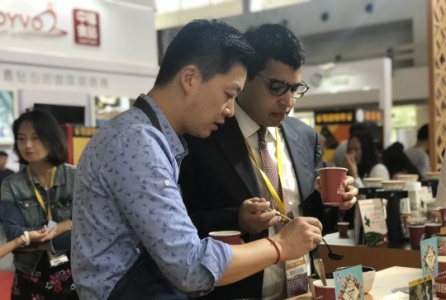 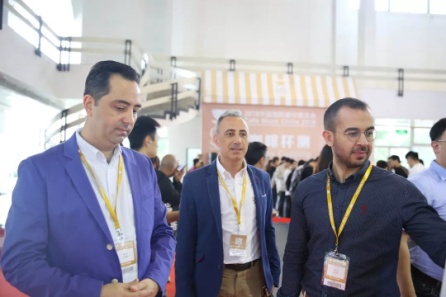 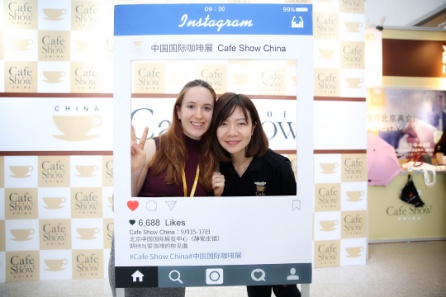 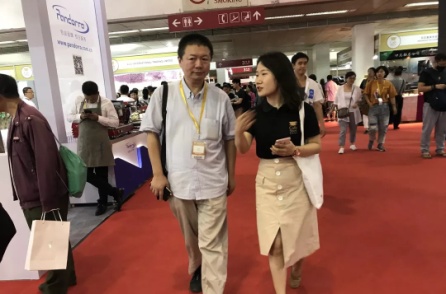 无论是新朋友，还是老朋友，在2018中国国际咖啡展上，都为传播咖啡文化做出了自己的努力。历经六年磨砺，咖啡展已然成为咖啡爱好者与从业人员的重要交流品台。不分年龄、肤色、国籍，我们都是咖啡人！
哥伦比亚大使馆
菲律宾大使馆
埃塞俄比亚大使馆
新西兰大使馆
巴勒斯坦大使馆
土耳其大使馆
西班牙大使馆
古巴大使馆
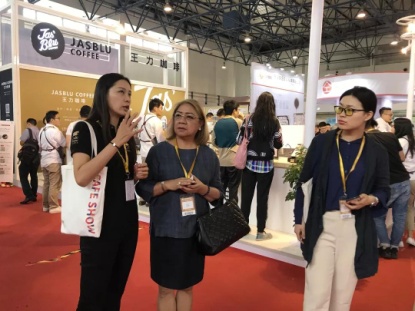 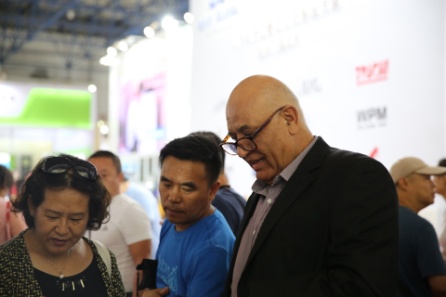 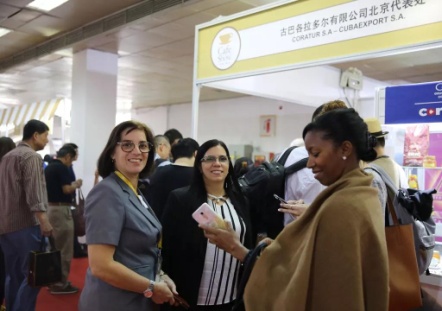 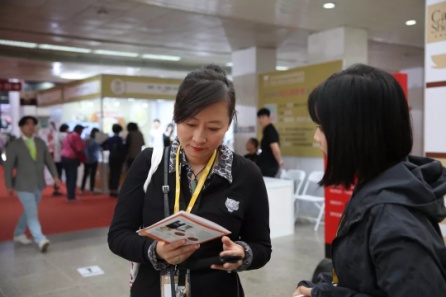 4 号 国际馆
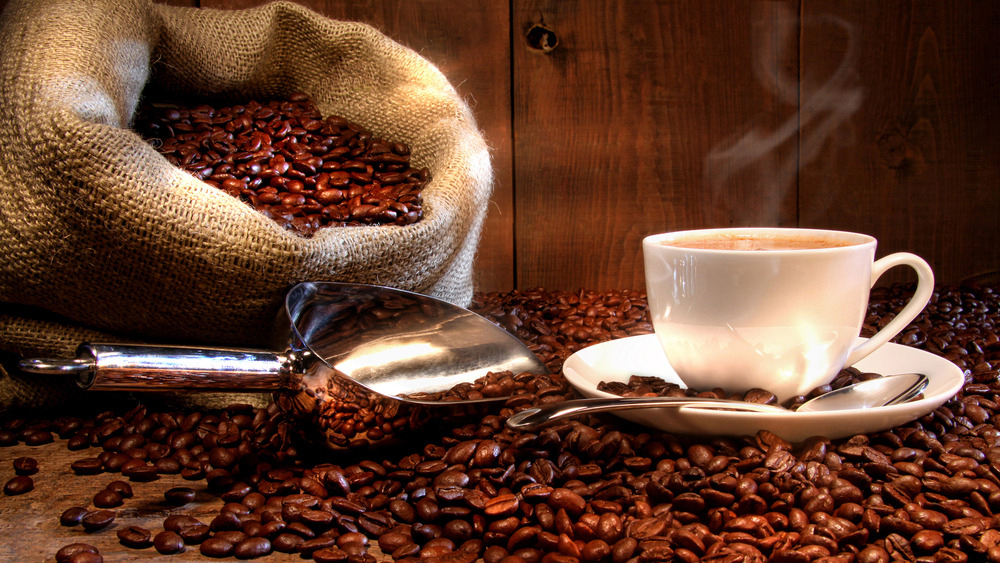 同期活动  精彩纷呈
2018年共举办了8项专业活动,
业内精英齐聚一堂，为观众带来了一场场极具魅力的表演：
威士特杯国际饮品团队大师赛-总决赛
中国·意大利咖啡拉花艺术大赛
咖啡男神拉花擂台赛-总决赛
首届全国咖啡师技能大赛
论坛·我与咖啡的二三事
CTI味全杯拉花大赛
亚洲咖啡英雄
咖啡杯测
2018中国国际咖啡展 CAFE SHOW CHINA-威士特杯国际饮品大师赛-总决赛
活动吸引了大量观众前来观看
总决赛圆满落幕
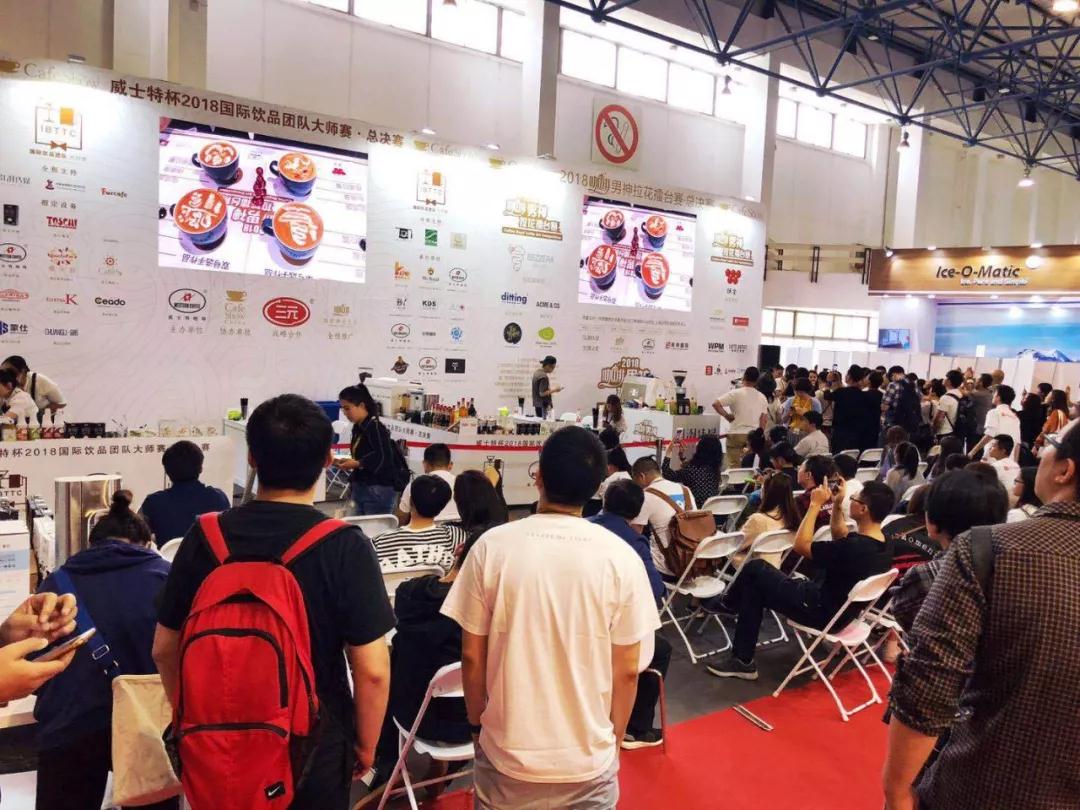 威士特杯国际饮品团队大师赛已经陆陆续续的走过了12 个城市，参赛选手数超过200 人，影响人群已经超50 万人。涉及连锁店、快饮店、中餐厅、咖啡厅、中西餐厅、水吧等全行业饮品参与品牌及门店等。
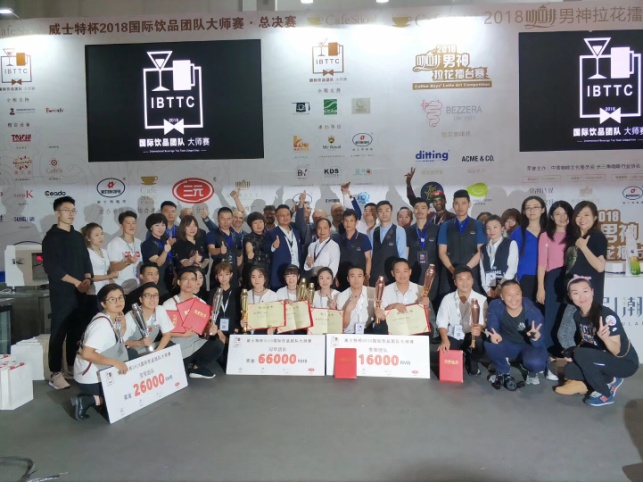 威士特杯国际饮品师团队大赛将建立企业与饮品师之间的纽带，搭建优秀饮品师展示自我、同台竞技的平台，大力促进了我国咖啡及饮品的发展，旨在挑战味蕾极限，打造饮品行业的“世界杯”。
2018中国国际咖啡展 CAFE SHOW CHINA-中国·意大利咖啡拉花艺术大赛
恭喜选手程丹青荣获冠军！并将于2019年前往意大利米兰参加国际黑杯拉花大师赛！更会获得意大利最高等级黑杯培训官及考官资格！
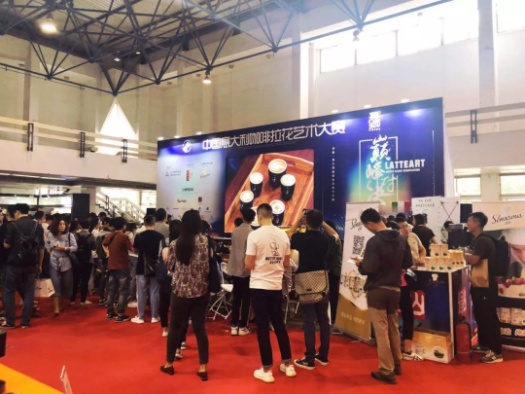 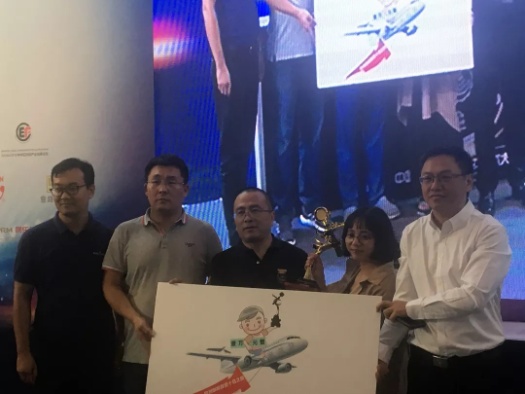 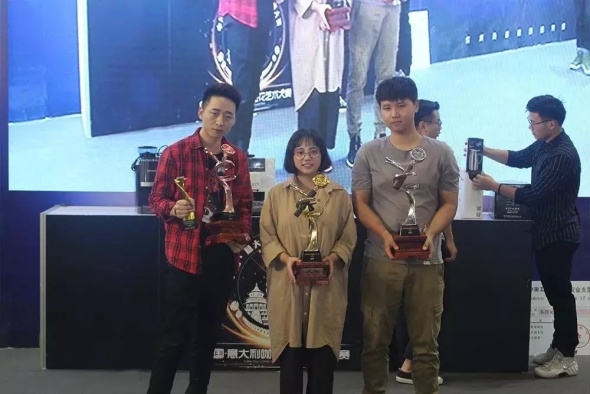 现场观众对比赛表示了高度认可
咖啡展主办方为冠军颁奖
前三名获奖者
随着咖啡文化的蔓延扩张，充满多重感官魅力的咖啡享受已成为咖啡爱好者们喜爱的潮流。绚丽神奇的拉花艺术便是其中之一！咖啡拉花不仅在视觉欣赏上讲究美感，在奶泡制作的绵密口感与咖啡融合的方式技巧上也一直不断的改进，进而表达在整体作品的口味呈现，最终达到“ 色、香、味、形、艺”俱全的上乘境界。
        2018 意大利咖啡拉花艺术大赛在9 月15-17 日北京中国国际咖啡展览会现场给大家带来了一场咖啡拉花视觉盛宴。
2018中国国际咖啡展 CAFE SHOW CHINA-咖啡男神拉花擂台赛-总决赛
咖啡男神拉花擂台赛，为世界首创的以男性咖啡师为主角的咖啡竞技赛，由威士特咖啡牵手咖啡精品生活共同举办。
以拉花作为比赛内容，以“擂台赛”作为最激动人心的比
赛形式，赢者继续比赛，输者喝掉咖啡下台。经过20 场城市区域赛，总决赛于9 月15-17 日亮相Cafe Show China 成功举办。
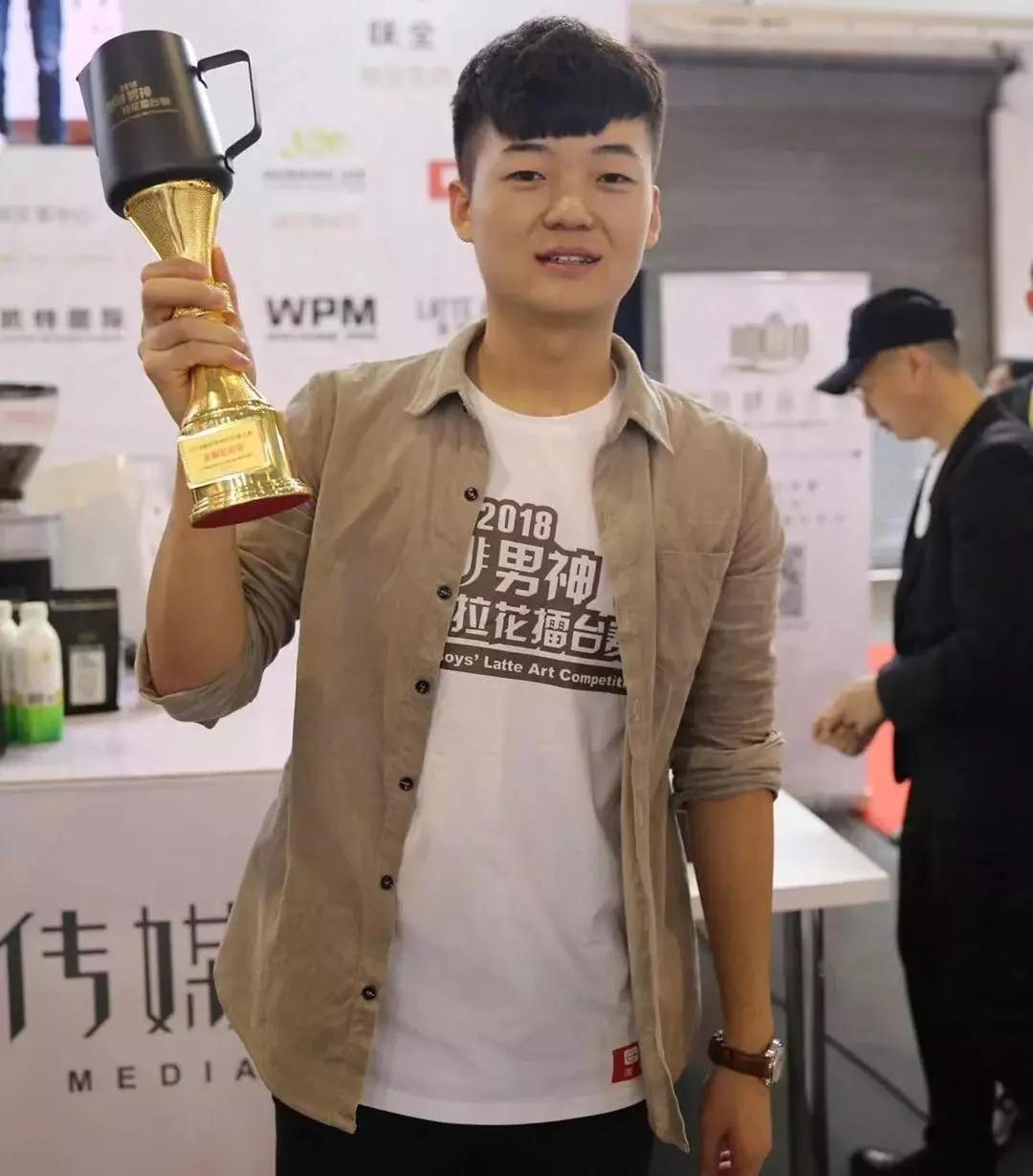 比赛邀请了马云鹏老师、裴克、李涛、Terry Lam、   林基创 、郑沛伦为评审老师！
拉花的男神们
可爱的冠军的小哥哥
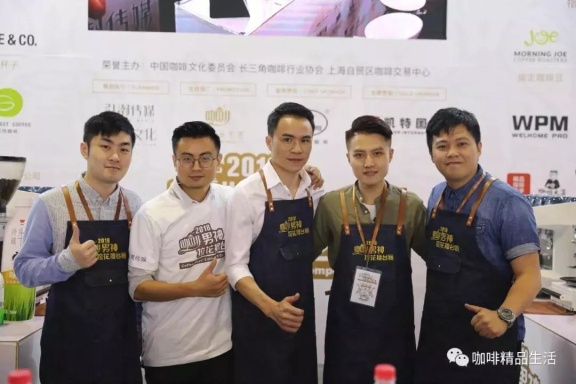 2018中国国际咖啡展 CAFE SHOW CHINA-首届全国咖啡师技能大赛
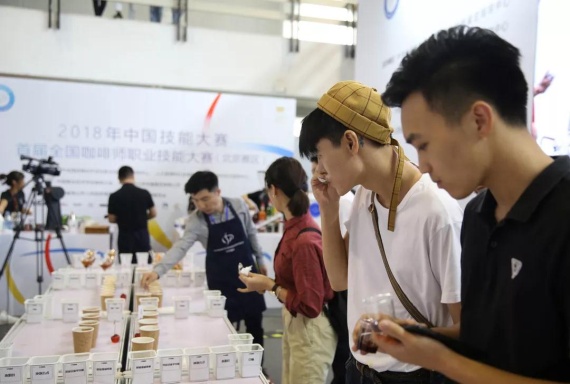 由中华全国供销合作总社职业技能鉴定指导中心、人力资源和社会保障部中国就业培训指导中心共同举办、中国商业经济学会咖啡分会承办的2018 年中国技能大赛- 首届全国咖啡师职业技能大赛是目前中国咖啡行业首个国家级自有赛事，属国家二类大赛。大赛在中国国际咖啡展大放光彩，获得业界极高的评价。
大合影
技能大赛现场
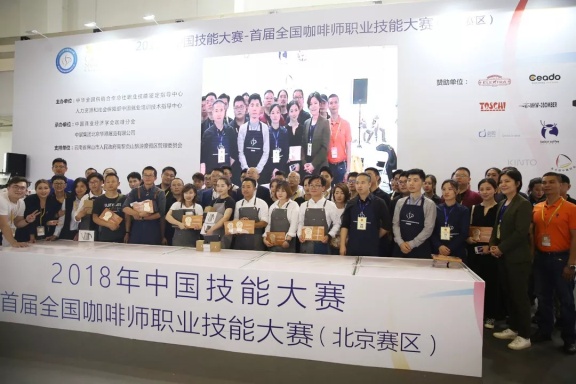 2018中国国际咖啡展 CAFE SHOW CHINA-论坛·我与咖啡的二三事
论坛邀请了行业内大咖们带来了8场精彩绝伦的演讲，观众收益颇丰。北欧青蛙咖啡的张跃讲述了他北欧的咖啡之旅；IZZZI 咖啡的李承昊分享了他和咖啡的相遇故事；梧桐咖啡的张小暹从多重角度描绘了他和咖啡热爱之后，未完待续的美好未来；BASIC COFFEE 本质咖啡的Robin解密了精品咖啡馆品牌的数据化运营方法；Oasis 咖啡的段峥为大家带来咖啡里的风味花香的动人故事；行走的咖啡地图为大家介绍了几款火爆的咖啡丛书；北外 Myosotis café的吕静宇和大家讨论了咖啡文化传播与国际交流的重要意义；KCCW 张老师和他的孩子们为大家带来了精彩的辩论：大“咖”少年的“啡”常梦想 “00 后”的咖啡社会创新之旅，指出咖啡的未来重点还在青少年的兴趣培养。论坛取得了圆满成功，待明年再见！
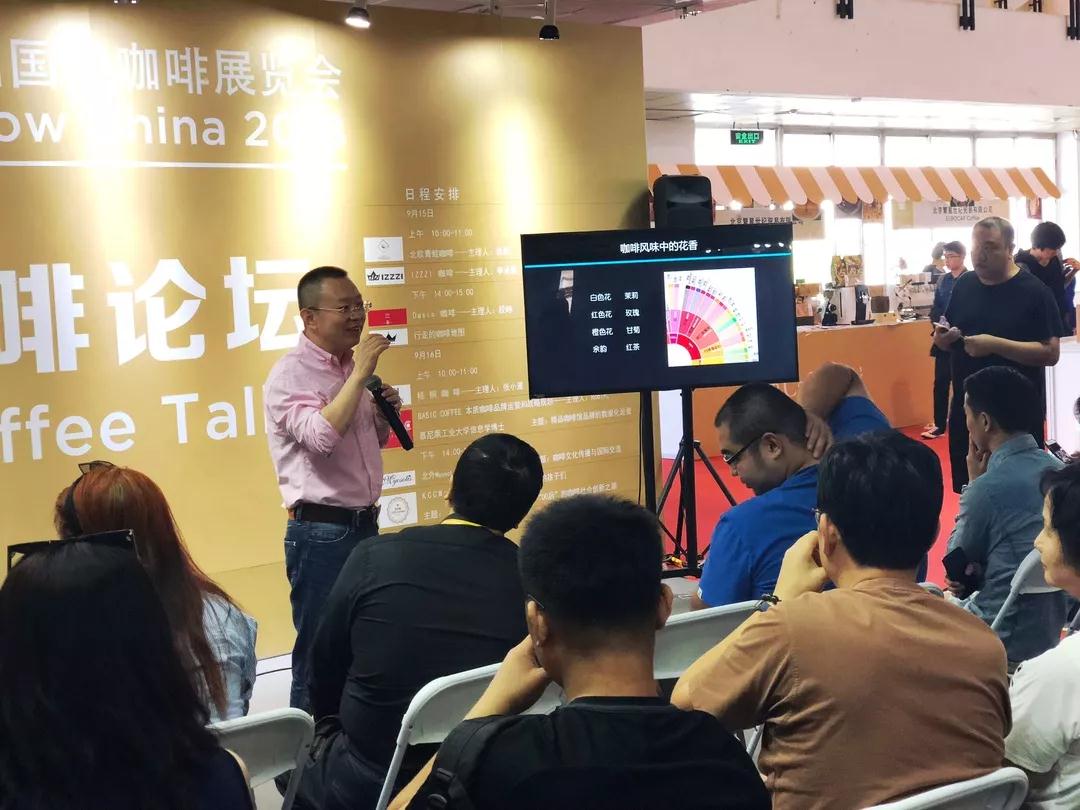 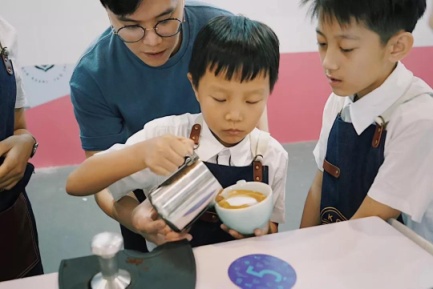 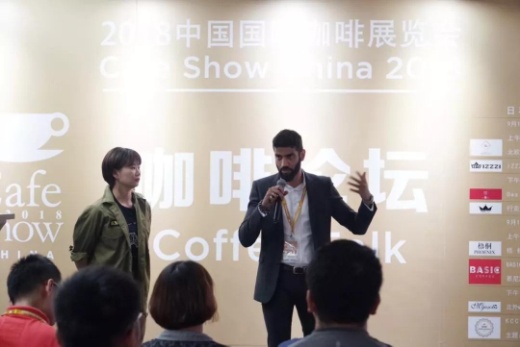 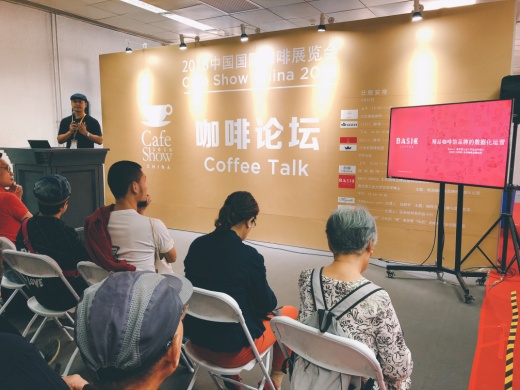 2018中国国际咖啡展 CAFE SHOW CHINA-CTI味全杯拉花大赛
咖啡拉花的业内精英齐聚一堂，为观众带来一场极具魅力的表演。由Jervis Tan带领的【冠军战队】，Terry Lam带领的【一定赢】战队和Um Paul带领的【Sexy Boy】战队迎来的最终的对决，最终，Um Paul带领的【Sexy Boy】赢得了冠军！
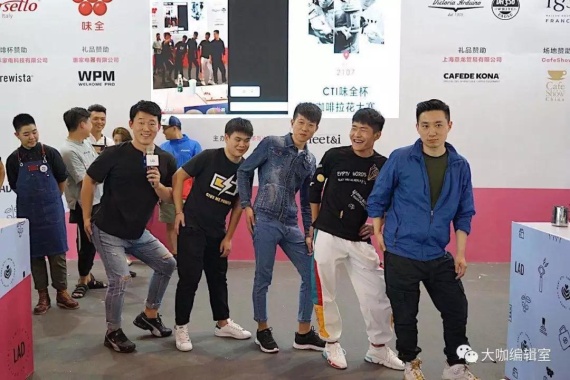 拉花优秀作品
可爱的选手们
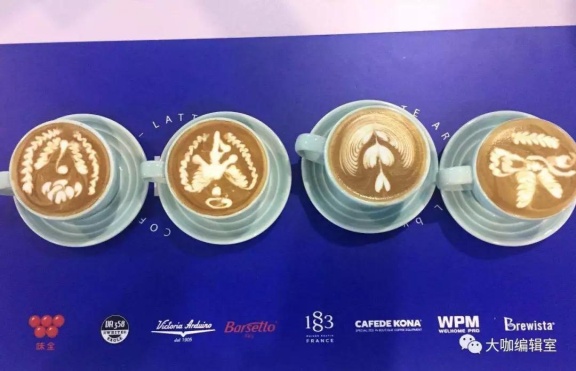 2018中国国际咖啡展 CAFE SHOW CHINA-亚洲咖啡英雄
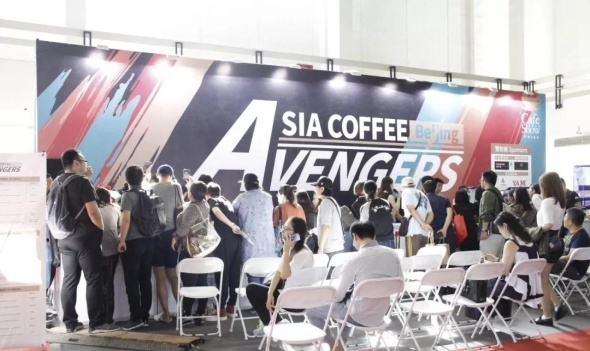 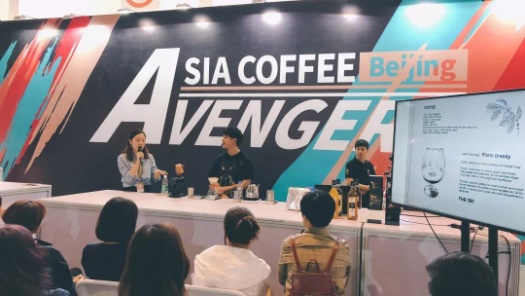 火爆的互动环节
冠军的精彩演示
“亚洲咖啡英雄”由人气很高的亚洲咖啡明星组成，并且在现场通过咖啡体验等活动分享
咖啡产业的知识及咖啡师的创意作品。除此以外，在现场还可以直观的体验拉花表演及其他活动，
学习更多的咖啡文化。各位嘉宾与咖啡爱好者进行了拉花教学互动，寓学于乐，获得了观众的高
度认可。
2018中国国际咖啡展 CAFE SHOW CHINA-杯测活动
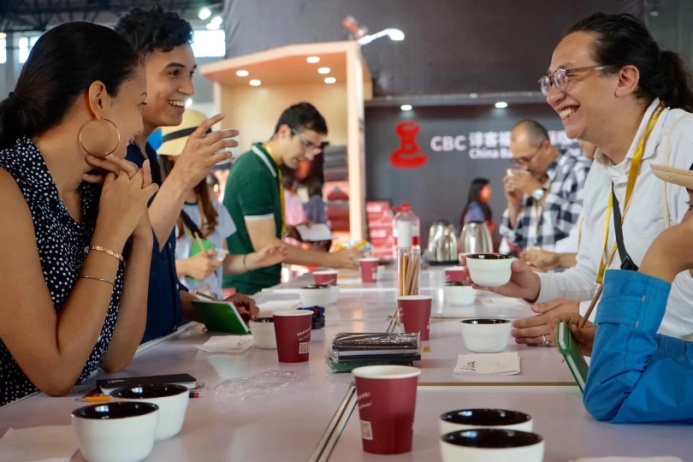 本次咖啡杯测活动由王力咖啡、哥伦比亚国家咖啡生产者协会、谆客福德国际咖啡学院联合举办，为大家带来了精彩的杯测活动。在3天的杯测活动中，累计有600多人参加，参加杯测的朋友品尝到了甄选的数款精品咖啡，更与专业杯测评委进行了密切的互动，精品咖啡爱好者对杯测活动给予了高度的评价。
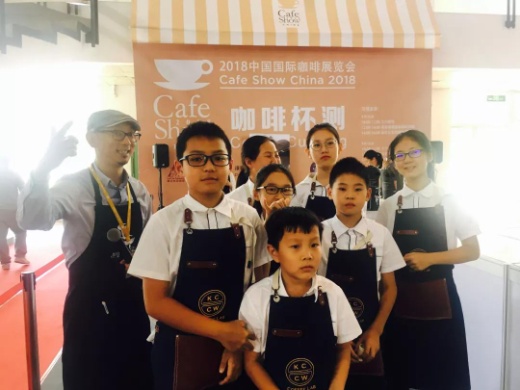 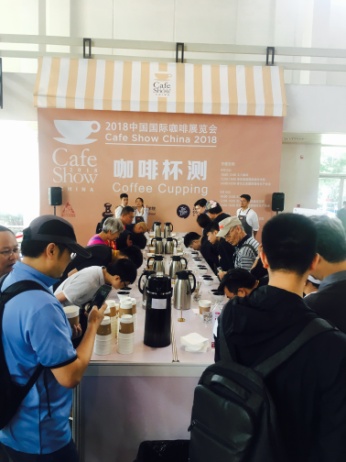 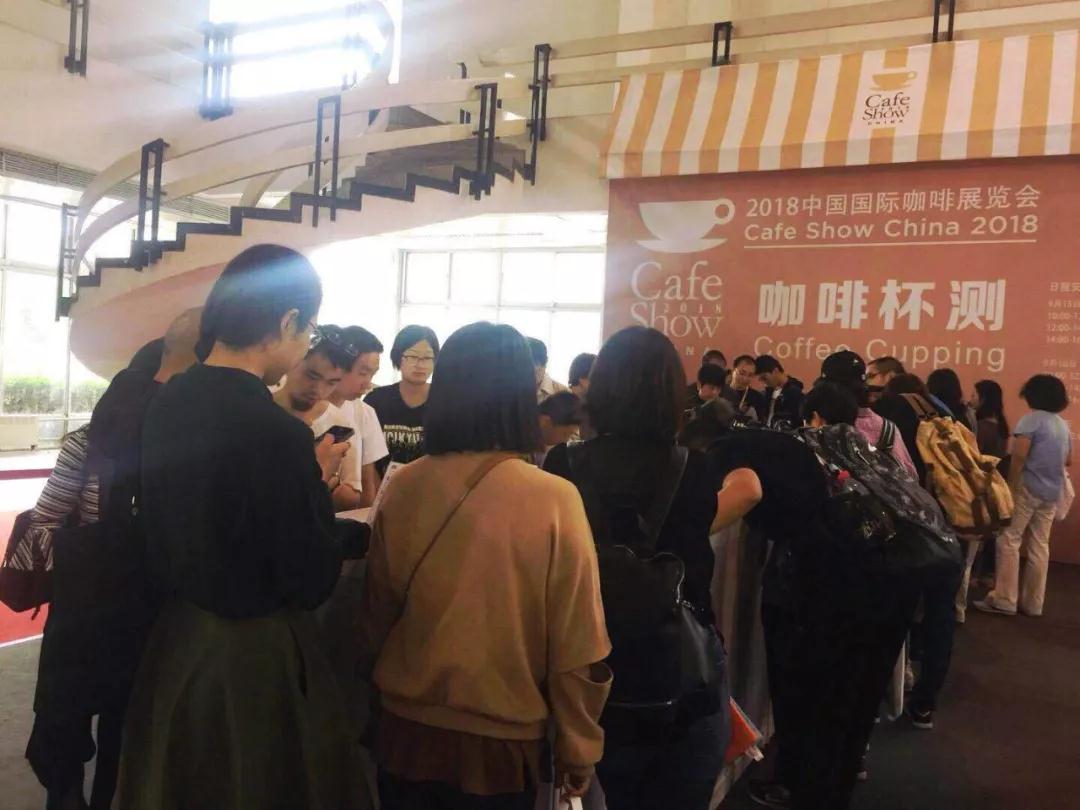 2018中国国际咖啡展 CAFE SHOW CHINA-感谢媒体的大力支持
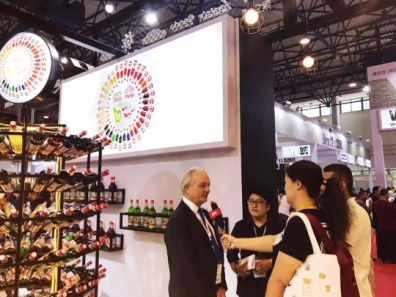 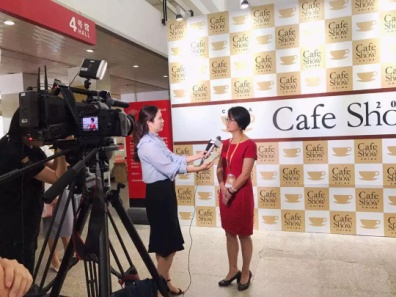 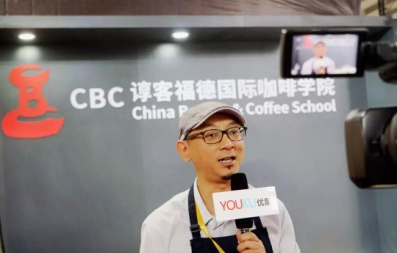 CCTV2
央视新闻
北京卫视
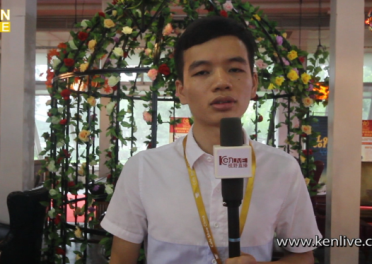 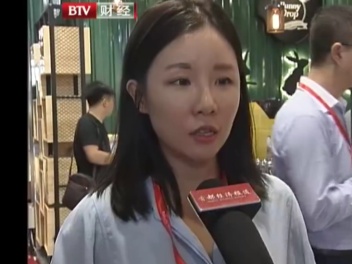 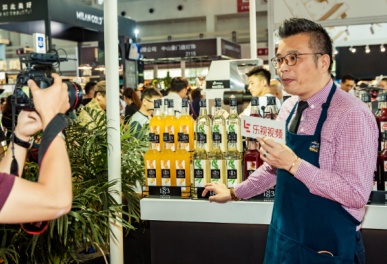 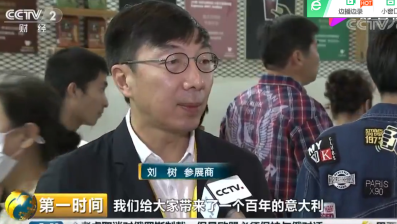 视野直播
央视新闻
首都经济报道
乐视视频
4 号 国际馆
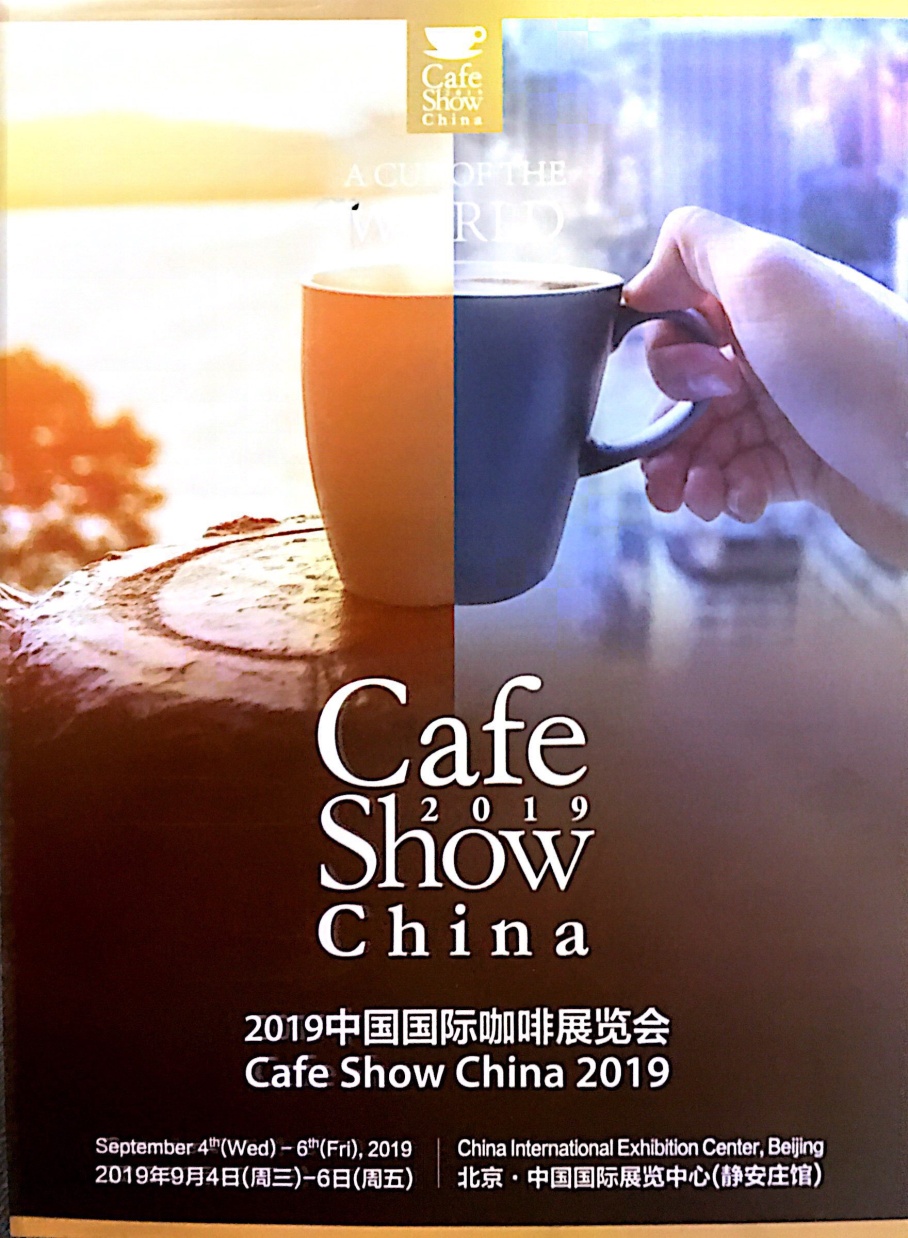 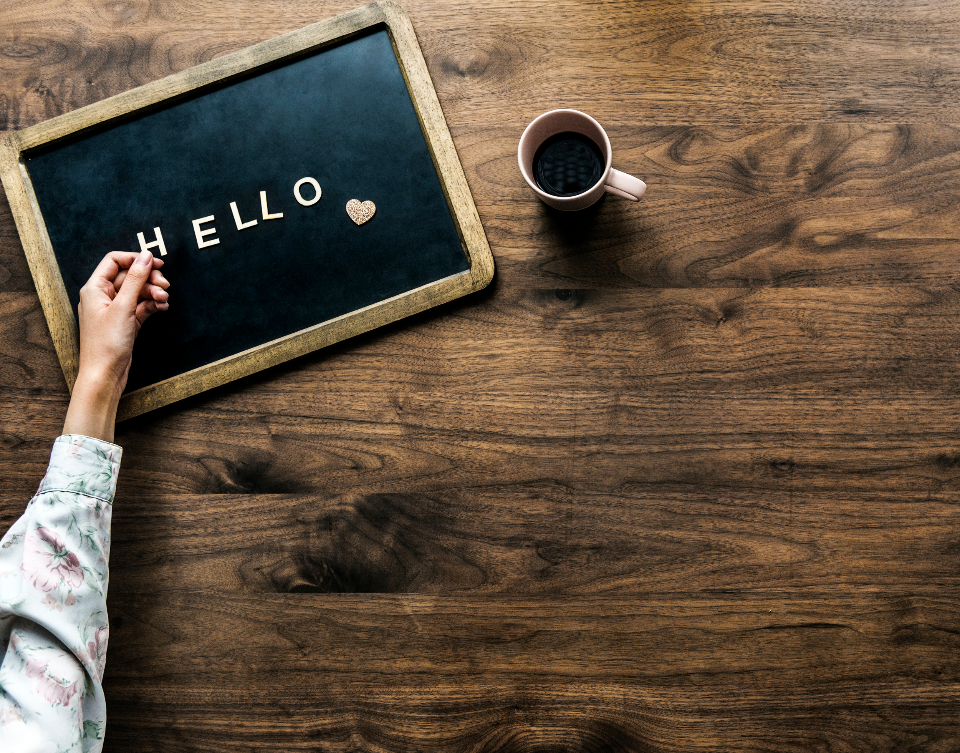 中国国际咖啡展作为北方地区规模较大、国际化程度较高、观众数
量逐年攀升的咖啡行业展览会，我们旨在为咖啡业内人士以及咖啡爱
好者打造一个以咖啡、精品咖啡馆文化为主题，展现全球各地不同的
咖啡文化、咖啡馆风情的平台，我们立足北京，辐射全国, 旨在为客户
提供更多优质选择。中国国际咖啡展览会将继续传承历届展会的良
好口碑和丰富展会资源，为展商和观众构建最为有效的贸易渠道。
2019   CAFE    SHOW
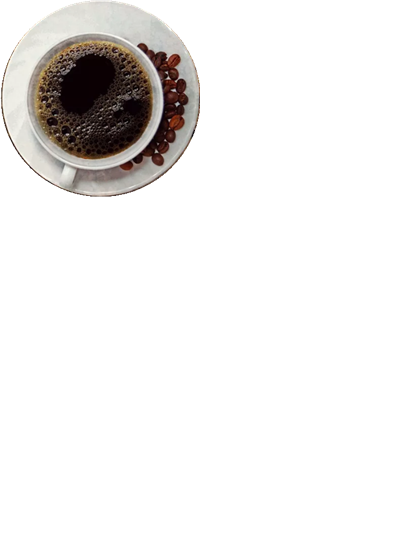 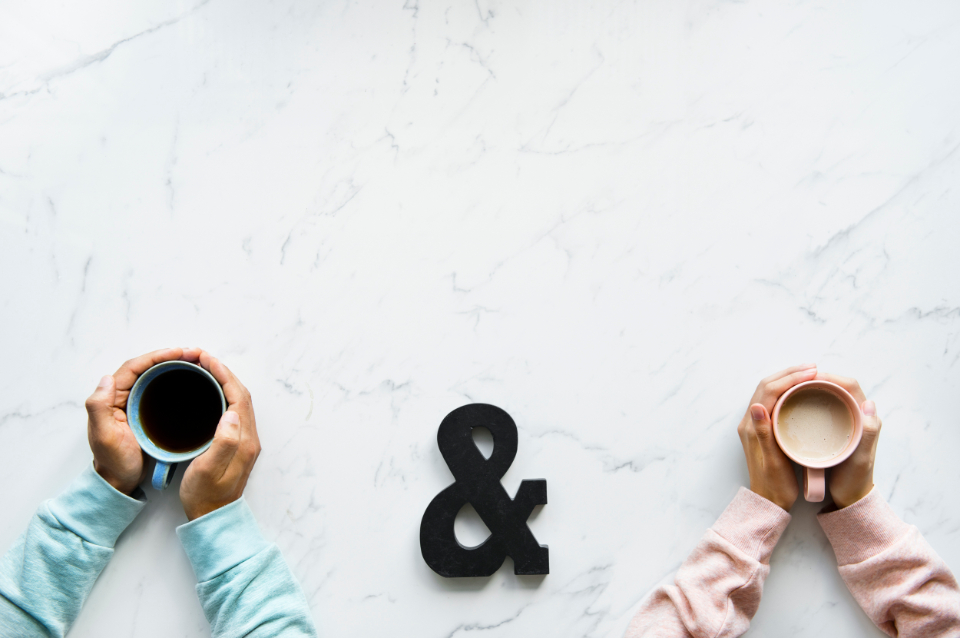 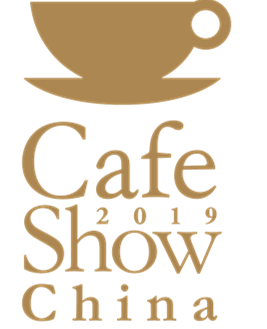 2019中国国际咖啡展
     (9月4-6日）
    期待您的加入
——  北京华港展览有限公司 EXPORUM——
媒体合作敬请咨询
联系人：高女士/刘女士/李女士
电话：010-84600718/0706/0826
展会信息敬请咨询
联系人：高女士/辛女士
电话：010-84600716/0816